La Section Européenne anglais au Lycée Jean Monnet(filière générale)
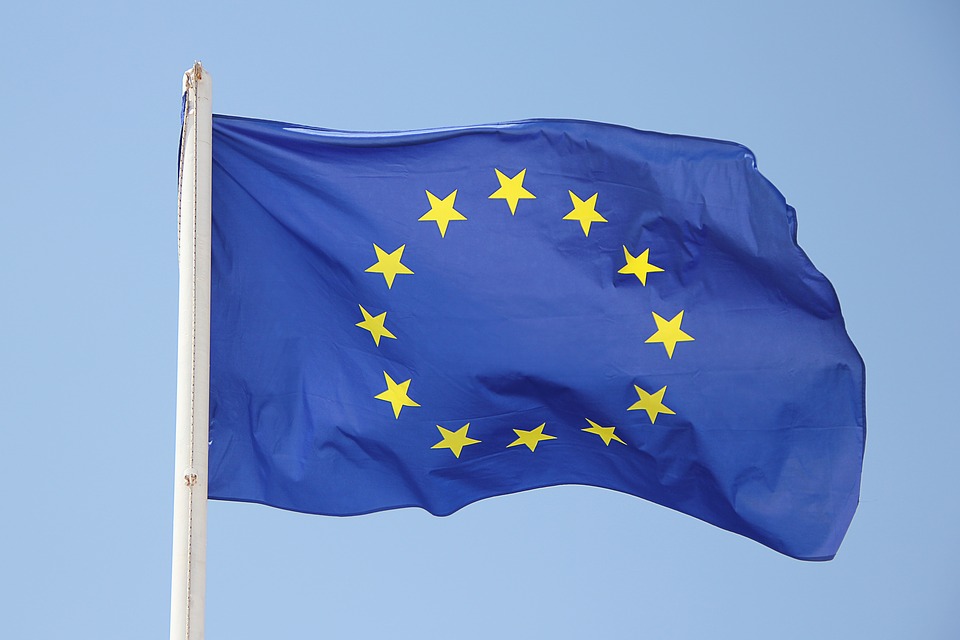 Dispositif
Discipline Linguistique (Anglais)
                - Renforcement de la discipline linguistique
	            - Dès l’entrée en 2nde (en plus des heures de tronc commun) : 1 heure de plus que les autres classes

Discipline Non Linguistique (Histoire-Géographie)
                  - Enseignement en anglais d’une discipline non linguistique : Histoire Géographie 
                  - Dès l’entrée en 2nde : 1 heure en plus dans l’emploi du temps 

2 disciplines supplémentaires sur le bulletin

Pas de classes « européennes » : les élèves sont répartis sur plusieurs classes et ne sont ensemble que 2 H par semaine.
La DNL (histoire-géographie en anglais)
C’est un cours d’histoire ou de géographie en anglais à partir de documents (textes et iconographie) en anglais. 
L’accent est mis sur l’acquisition d’un lexique propre à la discipline.
 La méthode travaillée est celle de l’analyse de documents.
 Les évaluations orales et écrites sont intégralement en anglais. Elles amènent l’élève à réinvestir le contenu du cours, le lexique et la méthode d’analyse de document.
 Les thèmes travaillés sont en lien avec les programmes d’HG mais concernent les mondes anglophones, britannique et américain essentiellement.
 Ce n’est pas un cours de langue mais une autre manière de pratiquer la langue.
OBJECTIFS
Les sections européennes proposent à des élèves motivés de développer et de renforcer leurs compétences et leur autonomie langagière ainsi que leurs connaissances des cultures des pays anglophones. 

Ces compétences sont transférables dans le cadre d’une vie professionnelle et quotidienne.
La Reconnaissance
Mention européenne délivrée sur le diplôme du Bac
Option facultative (coefficient 2) : seuls les points au dessus de la moyenne comptent
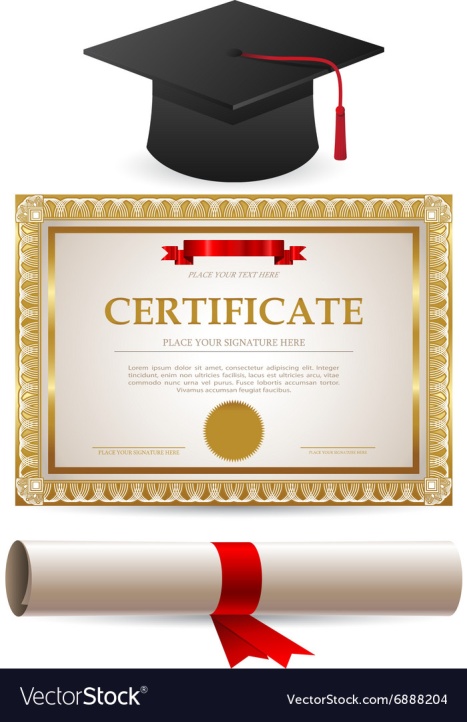 Les conditions d’obtention de la mention
L'indication "section européenne" est indiquée sur le diplôme du baccalauréat.
La scolarité en section européenne permet aux candidats au baccalauréat de se présenter à une évaluation spécifique, en vue d'obtenir l'indication « section européenne », suivie de la désignation de la langue sur leur diplôme du baccalauréat général.

Deux conditions sont requises pour obtenir cette indication :
1. Avoir obtenu une note égale ou supérieure à 12 sur 20 à l'évaluation de contrôle continu de la langue de la section

2. Avoir obtenu une note égale ou supérieure à 10 sur 20 à l’évaluation spécifique, constituée pour 80% d’un examen oral spécifique et pour 20% des notes du contrôle continu en terminale. L’examen oral de terminal est une étude de documents inconnus du candidat en histoire ou en géographie suivi d’un entretien, le tout en anglais sur une durée de 20 mn
Les projets et échanges
ACTIVITÉS CULTURELLES ET ÉCHANGES

Dans le cadre de son projet, l'établissement a la possibilité d’organiser des activités culturelles et d'échanges visant à faire acquérir aux élèves une connaissance approfondie de la civilisation du ou des pays où est parlée la langue de la section.

LES PROJETS

 En 2nde :
- le projet cinéma : écriture de script et réalisation d’un film en anglais avec un festival du cinéma à la fin de l’année.
E-Twinning : projet dont le but est de découvrir l’héritage culturel des pays partenaires (Mexique, Pologne, Portugal et Turquie) grâce  à différentes activés permettant l’utilisation d’outils numériques variés (Vidéos, images interactives, interviews virtuelles…). La langue utilisée pour réaliser l’ensemble du projet et pour échanger entre élèves partenaires est l’anglais. Cours en co-animation avec l’assistant de langue, d’origine indienne, qui a également pu apporter un éclairage sur l’héritage culturel de son pays. 
En 1ère :
Projet ‘Writing’: les élèves sont amenés à écrire un journal, une nouvelle et une chanson. Les travaux font tous l’objet d’une présentation orale devant la classe.

LES ÉCHANGES EN 2nde et en 1ère 

 Les échanges en 2nde : 
- Bristol Central High School (Connecticut, États-Unis)
- Greensburg High School (Pennsylvanie, États-Unis)
 L’échange en 1ère :
- Olympiaskolan (Helsingborg, Suède)
Pourquoi demander la section européenne?
Vous êtes volontaire et motivé(e) pour développer vos compétences en langues vivantes et êtes curieux(se) des cultures des pays anglophones.

Vous êtes prêt(e) à y consacrer deux heures de cours par semaine ainsi que du travail personnel.

Pour avoir un plus sur votre dossier Parcoursup.
Comment rejoindre la section européenne ?
Demander le lycée Jean Monnet et la section européenne en vœu n°1 sur Affelnet
Demander simplement le lycée Jean Monnet en vœu n°2
C’est le serveur Affelnet qui recrute les élèves (places limitées)
Les élèves du secteur sont prioritaires
SO, JOIN THE EUROPEAN SECTION!!!